CARLI: Emerging Issues in 
E-Resources: Using Statistics and Streaming Video
Usage Statistics in Streaming Video Resources: Current State, Future Directions
David Parker Senior Director 
 Product Management
david.parker@proquest.com
201-673-8784
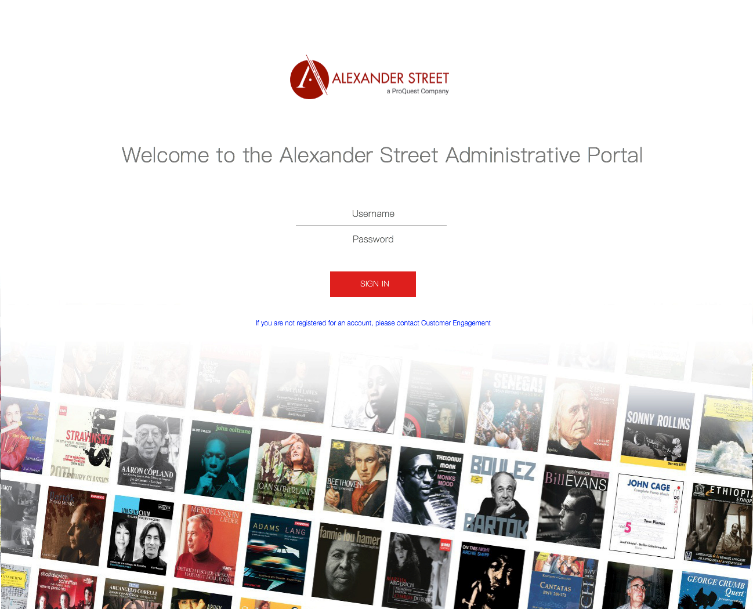 Topics to Address Today1. Counter 5 status and AS integration into ProQuest2. The Alexander Street Admin Portal3. The new Alexander Street video UX and usage tracking4. Some, certainly not all, open video usage questions …
1. Counter 5 status and AS integration into ProQuest
Counter 5 and Alexander Street Admin Integration with ProQuest Administrator Module
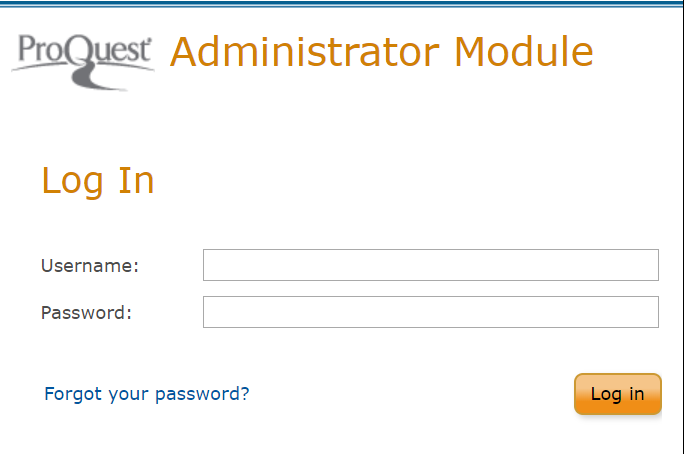 Counter 5
 ProQuest platform is Counter 5 compliant, audited and confirmed as of February 2019
Alexander Street platform will be Counter 5 compliant as of H2 2019
Integrated administrator tools for Alexander Street, E-book Central and ProQuest platform 
Single-Sign-On access to usage data for all three platforms with links to each admin experience – 2019
Integrated access to usage, MARC, etc. across all products/content, i.e. one platform, one ProQuest administrator module – 2020+
4
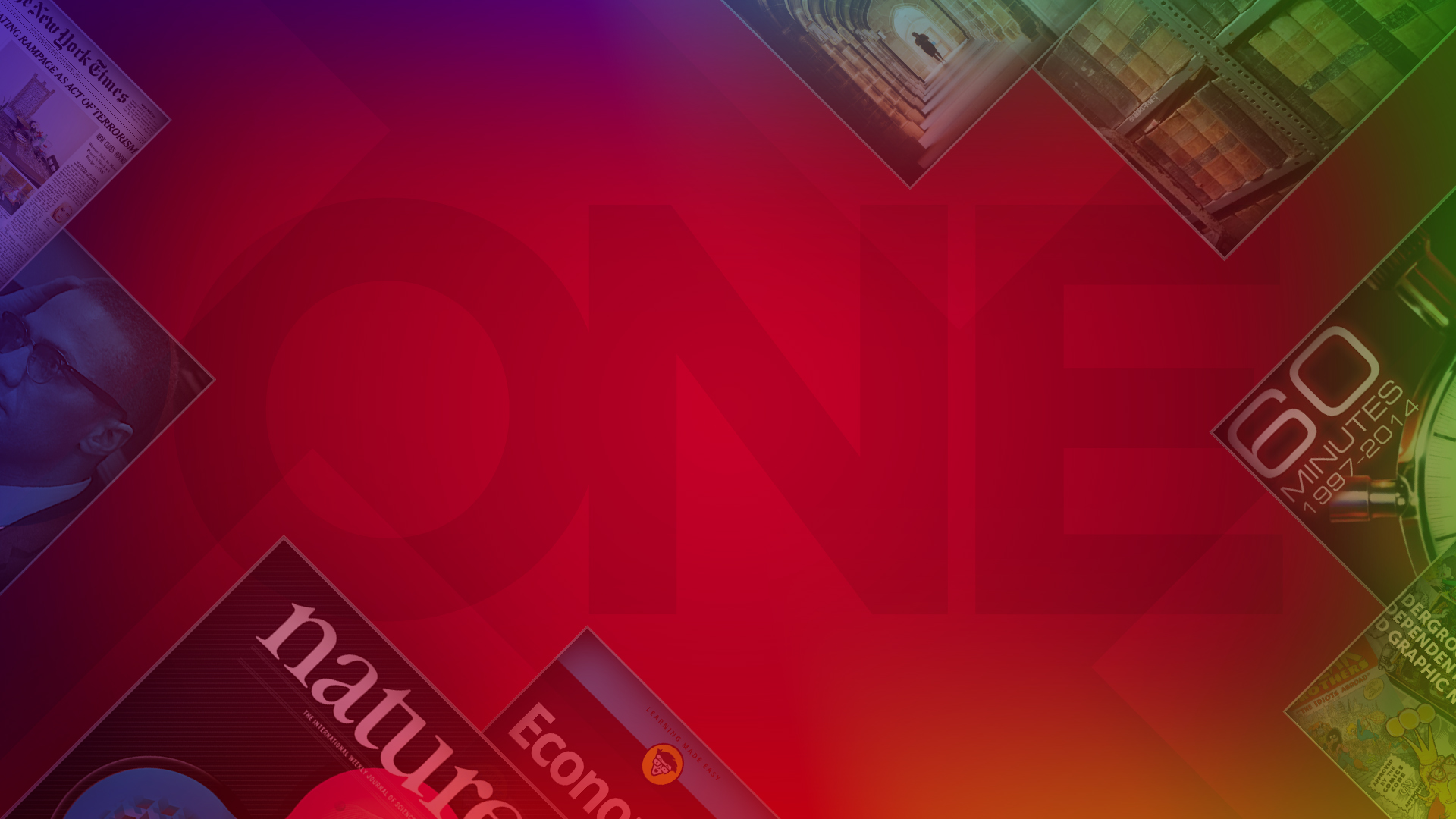 ProQuest One Academic
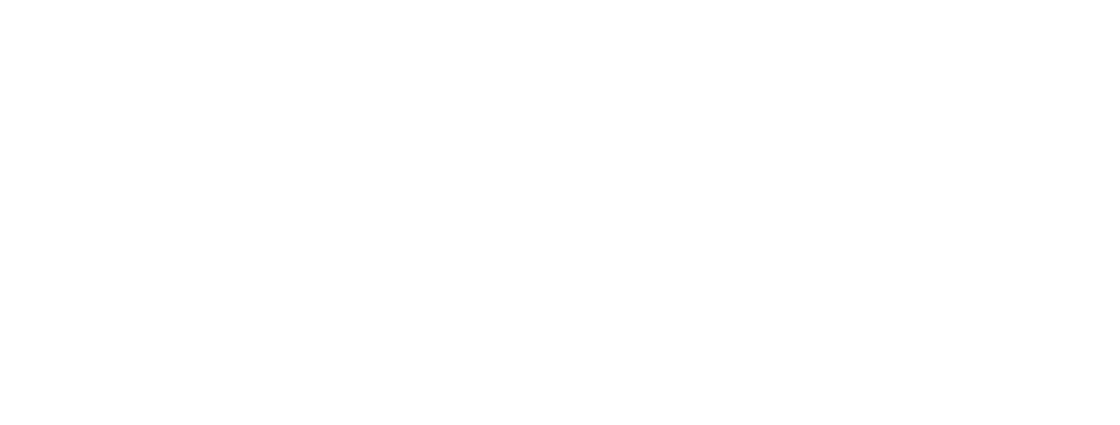 5
[Speaker Notes: We’ve recently launched ProQuest One Academic, a new multidisciplinary package that combines the four multidisciplinary collections of Academic Complete, ProQuest Central, Academic Video Online (AVON), and ProQuest Dissertations & Theses Global]
Access Academic Video Online in the ProQuest Platform
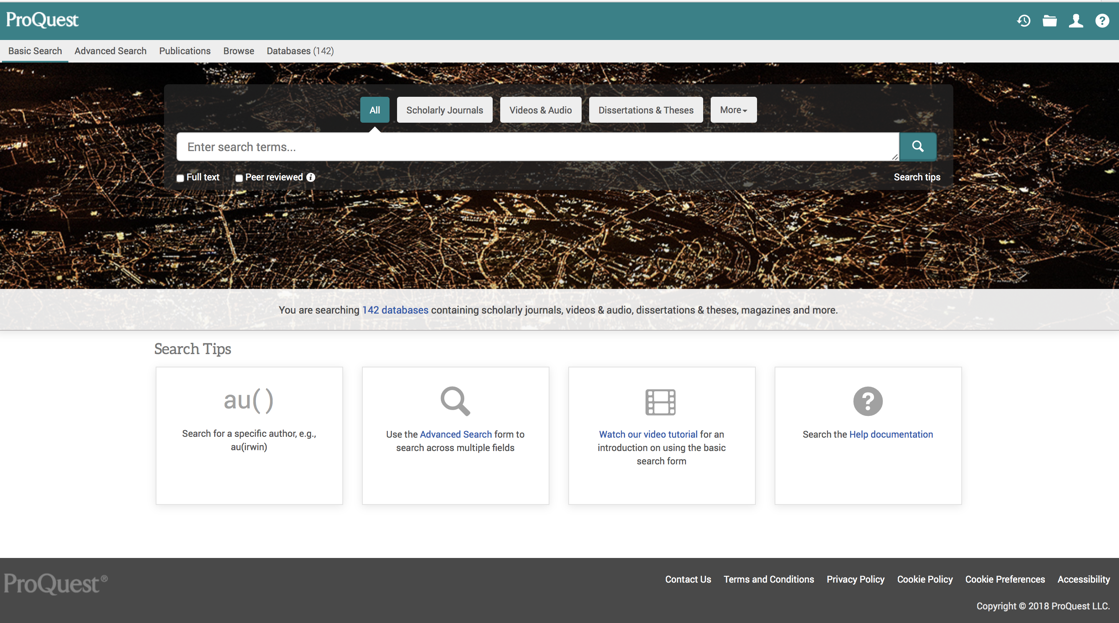 6
2. The Alexander Street Admin Portal
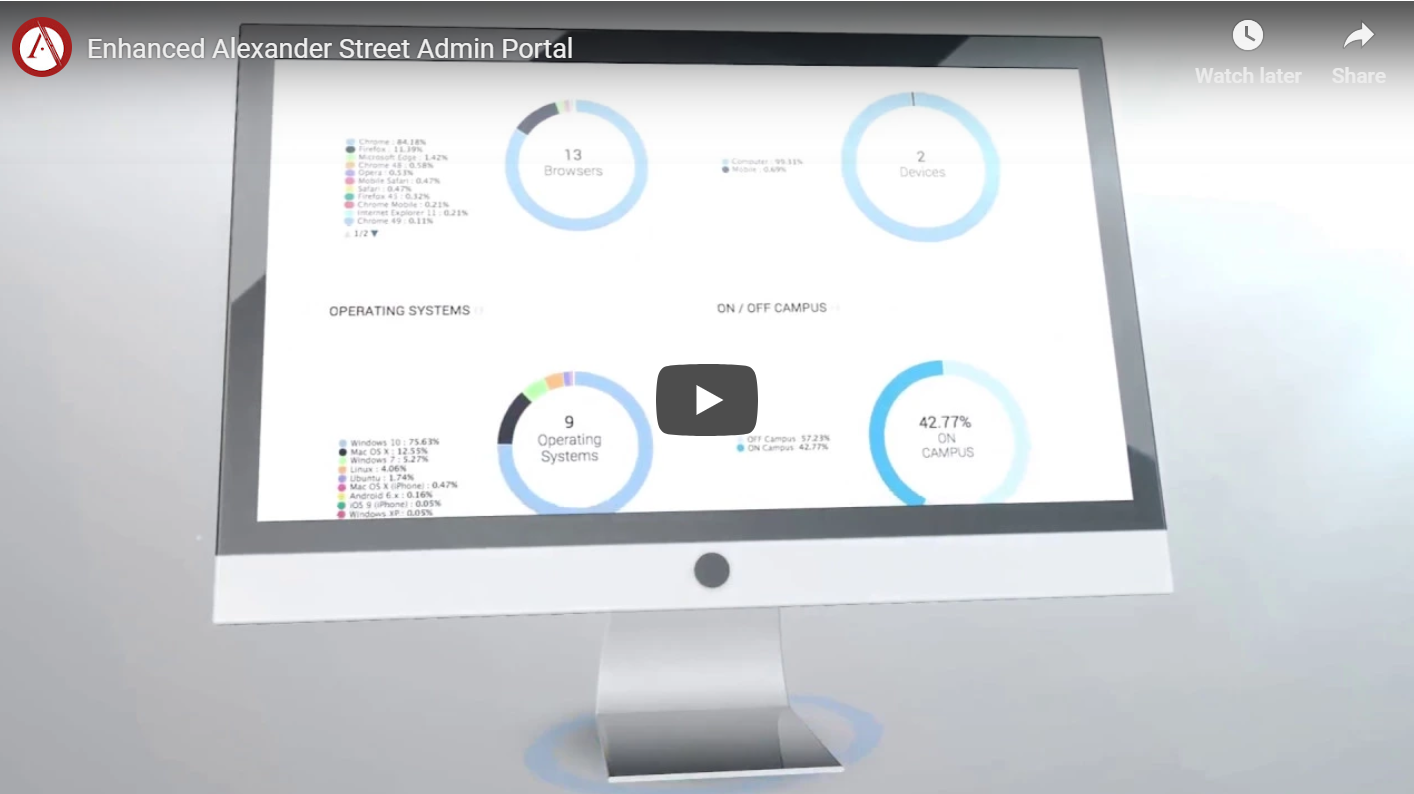 8
https://alexanderstreet.com/page/alexander-street-enhanced-admin-portal
Usage Overview: Searches, Views, Top Subjects, Top Collections
9
Usage Overview: Top Publishers, Top Titles, Top Referring URLs
10
Usage Overview: Views by Title, % Viewed,  Day’s Volume of Views
11
Engagement: Cited, Segmented, Embedded in LMS = Curated
12
Engagement: Digging in … Why a “view” is more than a “view.”
13
Engagement Deep Dive: Browsers, Devices, OS, On/Off Campus, Time of Day
14
Impact – Why are you watching this video?
15
Impact – How would you rate this video?
16
3. The new Alexander Street video UX and usage tracking
Search Auto-Suggests Titles and Channels
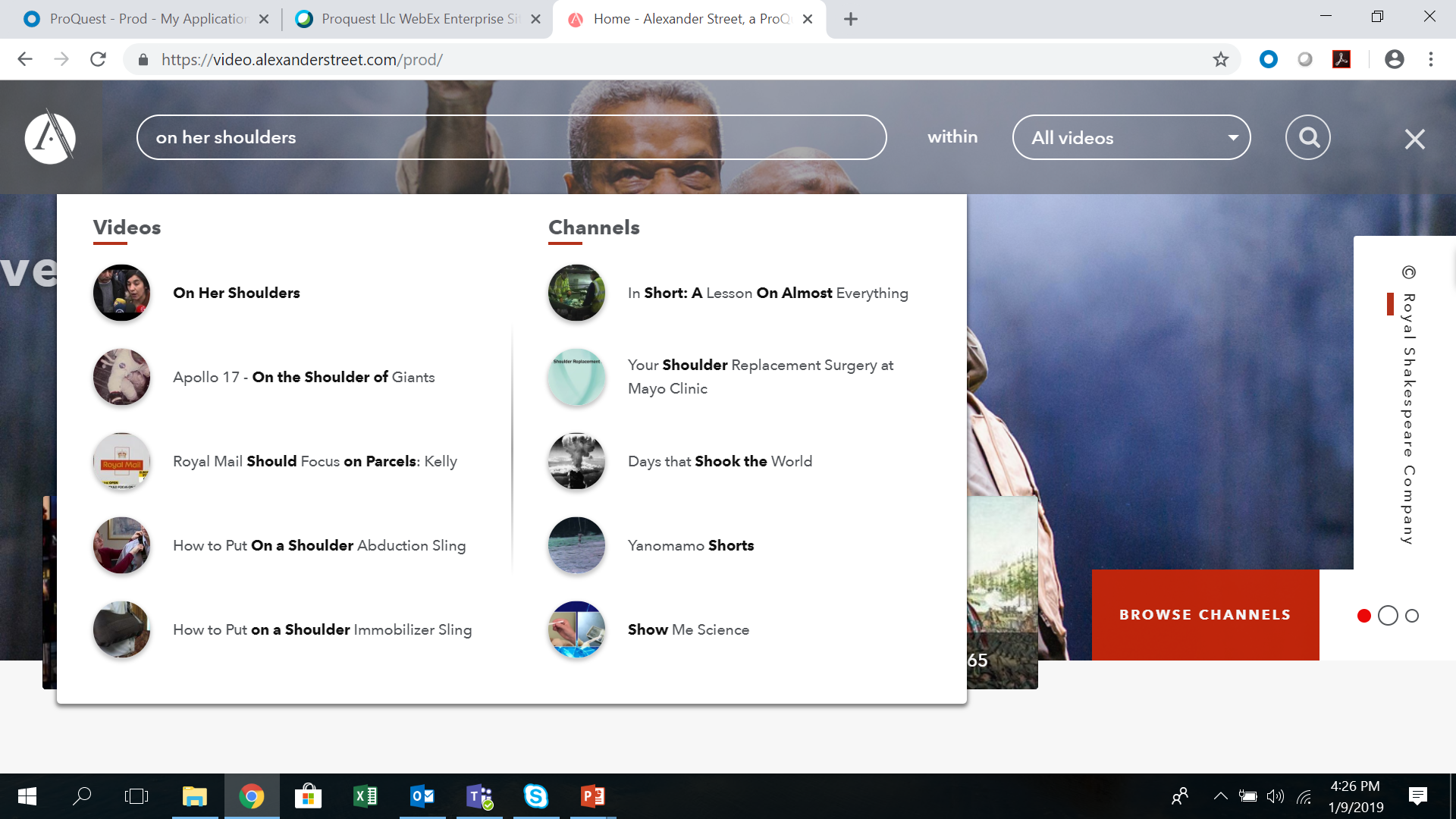 Channel Example  - US Civil War
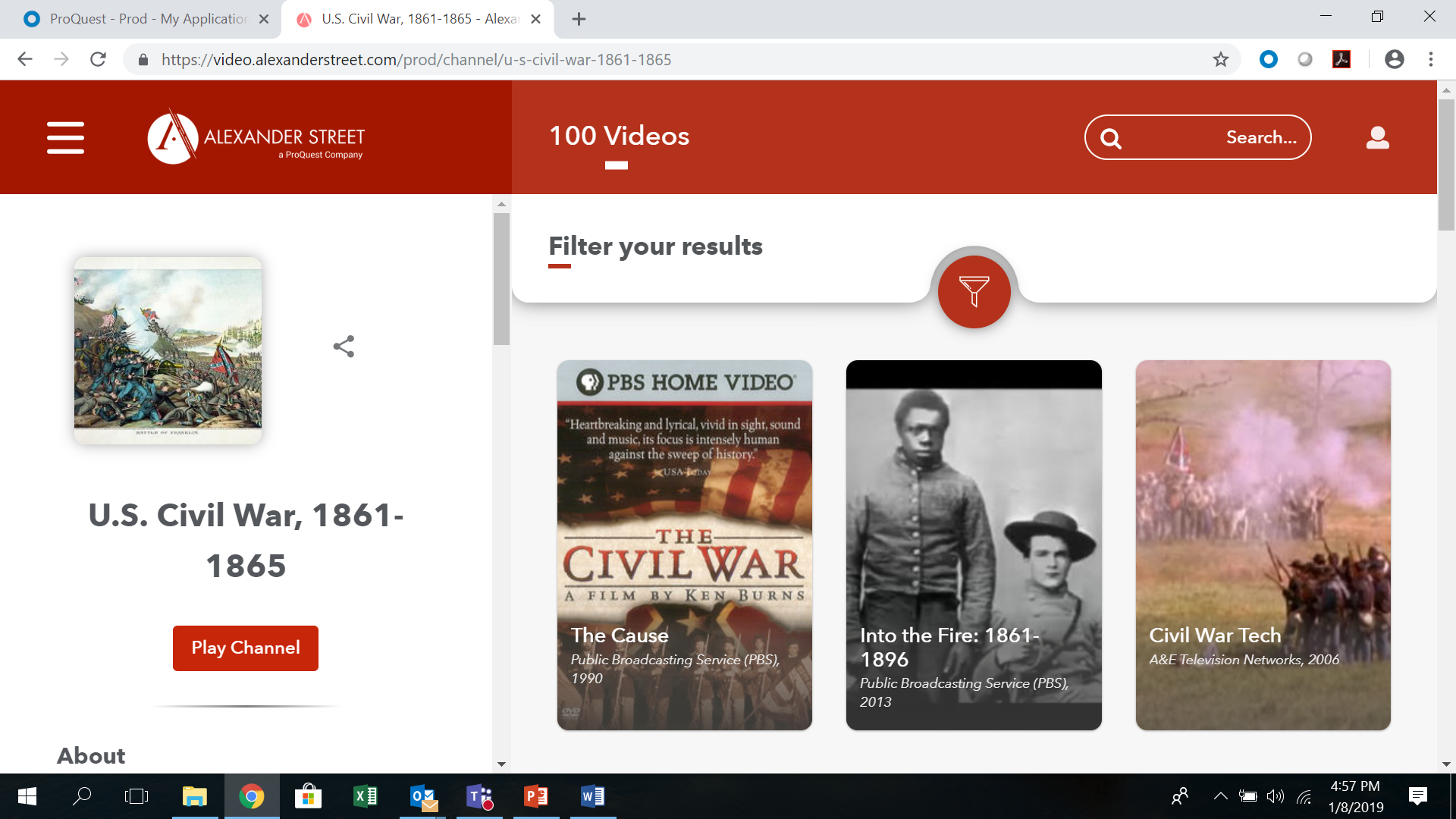 18
New video interface platform supports new, deeper analytics on usage – Coming soon!
Page views per session
Conversion rate/path/time from search results 
How often users click the popular channel tiles on the home page
How often users click on “Exclusive Content” tab, or others
How often users click on recommended titles below the player
How often users click “Play Channel”
19
4. Some, certainly not all, open video usage questions …
Open questions in the specific context of measuring video usage
How do we know if the length of a view was a productive/complete view?
Can we ever measure “eyeballs” on a video?
Can we distinguish between viewing for course, learning, entertainment? Does it matter?
How can we support quick and intuitive analysis of cost-per-use, by institution, across access models?
21
22